Cache Memory and Performance
Many of the following slides are taken with permission from 

Complete Powerpoint Lecture Notes forComputer Systems: A Programmer's Perspective (CS:APP)
Randal E. Bryant and David R. O'Hallaron 

http://csapp.cs.cmu.edu/public/lectures.html

The book is used explicitly in CS 2505 and CS 3214 and as a reference in CS 2506.
Locality Example (1)
Claim:	Being able to look at code and get a qualitative sense of its locality is a key skill for a professional programmer.

Question:	Which of these functions has good locality?
int sumarrayrows(int a[M][N])
{
   int i, j, sum = 0;

   for (i = 0; i < M; i++)
      for (j = 0; j < N; j++)
         sum += a[i][j];
   return sum;
}
int sumarraycols(int a[M][N])
{
   int i, j, sum = 0;

   for (j = 0; j < N; j++)
      for (i = 0; i < M; i++)
         sum += a[i][j];
   return sum;
}
Layout of C Arrays in Memory
C arrays allocated in contiguous memory locations with addresses ascending with the array index:
int32_t A[10] = {0, 1, 2, 3, 4, ..., 8, 9};
Two-dimensional Arrays in C
In C, a two-dimensional array is an array of arrays:
int32_t A[3][5] = {
     { 0,  1,  2,  3,  4},
     {10, 11, 12, 13, 14},
     {20, 21, 22, 23, 24}
   };
A[0]

A[1]

A[2]
In fact, if we print the values as pointers, we see something like this:
A:     0x7fff22e41d30

A[0]:  0x7fff22e41d30
                        0x14
A[1]:  0x7fff22e41d44
                        0x14
A[2]:  0x7fff22e41d58
2010
Layout of C Arrays in Memory
Two-dimensional C arrays allocated in row-major order - each row in contiguous memory locations:
int32_t A[3][5] = 
 { { 0,  1,  2,  3,  4},
   {10, 11, 12, 13, 14},
   {20, 21, 22, 23, 24}
 };
Layout of C Arrays in Memory
int32_t A[3][5] = 
 { { 0,  1,  2,  3,  4},
   {10, 11, 12, 13, 14},
   {20, 21, 22, 23, 24},
 };
i = 0
Stepping through columns in one row:

for (i = 0; i < 3; i++)
   for (j = 0; j < 5; j++)
   sum += A[i][j];

	-	accesses successive elements in memory

	-	if cache block size B > 4 bytes, exploit spatial
locality compulsory miss rate = 4 bytes / B
i = 1
i = 2
Layout of C Arrays in Memory
int32_t A[3][5] = 
 { { 0,  1,  2,  3,  4},
   {10, 11, 12, 13, 14},
   {20, 21, 22, 23, 24},
 };
j = 0
j = 1
Stepping through rows in one column:

for (j = 0; i < 5; i++)
   for (i = 0; i < 3; i++)
   sum += a[i][j];

accesses distant elements

no spatial locality!
compulsory miss rate = 1 (i.e. 100%)
Stride and Array Accesses
Stride 1
Stride 4
Writing Cache Friendly Code
Repeated references to variables are good (temporal locality)

Stride-1 reference patterns are good (spatial locality)

Assume an initially-empty cache with 16-byte cache blocks.
i = 0, j = 0
     to
i = 0, j = 3
int sumarrayrows(int a[M][N]) {

   int row, col, sum = 0;

   for (row = 0; row < M; row++)
      for (col = 0; col < N; col++)
         sum += a[row][col];
   return sum;
}
i = 0, j = 4
     to
i = 1, j = 2
Miss rate =
1/4 = 25%
Writing Cache Friendly Code
Consider the previous slide, but assume that the cache  uses a block size of 64 bytes instead of 16 bytes..
int sumarrayrows(int a[M][N]) {

   int row, col, sum = 0;

   for (row = 0; row < M; row++)
      for (col = 0; col < N; col++)
         sum += a[row][col];
   return sum;
}
i = 0, j = 0
     to
i = 3, j = 1
Miss rate =
1/16 = 6.25%
Writing Cache Friendly Code
"Skipping" accesses down the rows of a column do not provide good locality:
int sumarraycols(int a[M][N]) {

   int row, col, sum = 0;

   for (col = 0; col < N; col++)
      for (row = 0; row < M; row++)
         sum += a[row][col];
   return sum;
}
Miss rate =
100%
(That's actually somewhat pessimistic... depending on cache geometry.)
Layout of C Arrays in Memory
It's easy to write an array traversal and see the addresses at which the array elements are stored:
int A[5] = {0, 1, 2, 3, 4};

for (i = 0; i < 5; i++)
   printf("%d:  %p\n", 
            i,  &A[i]);
We see there that for a 1D array, the index varies in a stride-1 pattern.
i   address
-----------
0:   28ABE0
1:   28ABE4
2:   28ABE8
3:   28ABEC
4:   28ABF0
stride-1 :	addresses differ by the size of an array cell (4 bytes, here)
Layout of C Arrays in Memory
int B[3][5] = { ... };
for (i = 0; i < 3; i++)
   for (j = 0; j < 5; j++)
      printf("%d %3d:  %p\n", 
               i, j,   &B[i][j]);
We see that for a 2D array, the second index varies in a stride-1 pattern.
But the first index does not vary in a stride-1 pattern.
j-i order:

i   j    address
----------------
0   0:  28CC9C
1   0:  28CCB0
2   0:  28CCC4
0   1:  28CCA0
1   1:  28CCB4
2   1:  28CCC8
0   2:  28CCA4
1   2:  28CCB8
i-j order:

i   j    address
----------------
0   0:    28ABA4
0   1:    28ABA8
0   2:    28ABAC
0   3:    28ABB0
0   4:    28ABB4
1   0:    28ABB8
1   1:    28ABBC
1   2:    28ABC0
stride-5 (0x14/4)
stride-1
3D Arrays in C
int32_t A[2][3][5] = {
    { {  0,   1,   2,   3,   4},
      { 10,  11,  12,  13,  14}, 
      { 20,  21,  22,  23,  24}},
    { {  0,   1,   2,   3,   4},
      {110, 111, 112, 113, 114}, 
      {220, 221, 222, 223, 224}}
   };
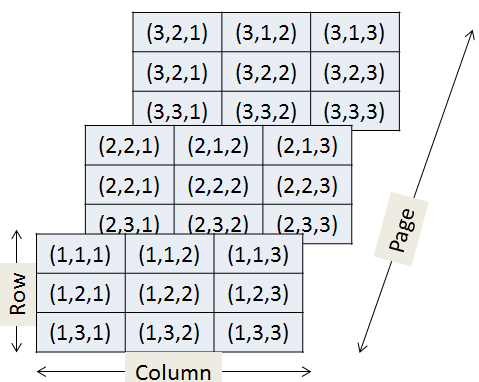 Locality Example (2)
Question:	Can you permute the loops so that the function scans the 3D array a[][][] with a stride-1 reference pattern (and thus has good spatial locality)?
int sumarray3d(int a[N][N][N]) {

    int row, col, page, sum = 0;

    for (row = 0; row < N; row++)
        for (col = 0; col < N; col++)
            for (page = 0; page < N; page++)
                sum += a[page][row][col];
    return sum;
}
Layout of C Arrays in Memory
int C[2][3][5] = { ... };

for (i = 0; i < 2; i++)
   for (j = 0; j < 3; j++)
      for (k = 0; k < 5; k++)
         printf("%3d  %3d  %3d: %p\n", 
                   i, j, k, &C[i][j][k]);
We see that for a 3D array, the third index varies in a stride-1 pattern:
But… if we change the order of access, we no longer have a stride-1 pattern:
i-j-k order:

i  j  k    address
------------------
0  0  0:   28CC1C
0  0  1:   28CC20
0  0  2:   28CC24
0  0  3:   28CC28
0  0  4:   28CC2C
0  1  0:   28CC30
0  1  1:   28CC34
0  1  2:   28CC38
i-k-j order:

i  j  k    address
------------------
0  0  0:   28CC24
0  1  0:   28CC38
0  2  0:   28CC4C
0  0  1:   28CC28
0  1  1:   28CC3C
0  2  1:   28CC50
0  0  2:   28CC2C
0  1  2:   28CC40
k-j-i order:

i  j  k    address
------------------
0  0  0:   28CC24
1  0  0:   28CC60
0  1  0:   28CC38
1  1  0:   28CC74
0  2  0:   28CC4C
1  2  0:   28CC88
0  0  1:   28CC28
1  0  1:   28CC64
0x4
0x4
0x4
0x14
0x14
0x14
0x3C
0x28
0x3C
Locality Example (2)
Question:	Can you permute the loops so that the function scans the 3D array a[] with a stride-1 reference pattern (and thus has good spatial locality)?
int sumarray3d(int a[N][N][N]) {

    int i, j, k, sum = 0;

    for (i = 0; i < N; i++)
        for (j = 0; j < N; j++)
            for (k = 0; k < N; k++)
                sum += a[k][i][j];
    return sum;
}
This code does not yield good locality at all.

The inner loop is varying the first index, worst case!
Writing Cache Friendly Code
Make the common case go fast
Focus on the inner loops of the core functions

Minimize the misses in the inner loops
Repeated references to variables are good (temporal locality)
Stride-1 reference patterns are good (spatial locality)
Key idea: Our qualitative notion of locality is quantified through our understanding of cache memories.
Miss Rate Analysis for Matrix Multiply
Assume:
Line size = 32B (big enough for four 64-bit words)
Matrix dimension (N) is very large
Approximate 1/N as 0.0
Cache is not even big enough to hold multiple rows
Analysis Method:
Look at access pattern of inner loop
j
j
k
i
i
k
C
A
B
Matrix Multiplication Example
Description:
Multiply N x N matrices
O(N3) total operations
N reads per source element
N values summed per destination
Variable sum
held in register
/* ijk */
for (i=0; i<n; i++)  {
  for (j=0; j<n; j++) {
    sum = 0.0;
    for (k=0; k<n; k++) 
      sum += a[i][k] * b[k][j];
    c[i][j] = sum;
  }
}
Matrix Multiplication (ijk)
/* ijk */
for (i = 0; i < n; i++)  {
  for (j = 0; j < n; j++) {
    sum = 0.0;
    for (k = 0; k < n; k++) 
      sum += a[i][k] * b[k][j];
    c[i][j] = sum;
  }
}
Inner loop:
(*,j)
(i,j)
(i,*)
A
B
C
Row-wise
Column-
wise
Fixed
Misses per inner loop iteration:
		A	B	C
		0.25	1.0	0.0
Matrix Multiplication (kij)
/* kij */
for (k = 0; k < n; k++) {
  for (i = 0; i < n; i++) {
    r = a[i][k];
    for (j = 0; j < n; j++)
      c[i][j] += r * b[k][j];   
  }
}
Inner loop:
(i,k)
(k,*)
(i,*)
A
B
C
Row-wise
Row-wise
Fixed
Misses per inner loop iteration:
		A	B	C
		0.0	0.25	0.25
Matrix Multiplication (jki)
Inner loop:
/* jki */
for (j = 0; j < n; j++) {
  for (k = 0; k < n; k++) {
    r = b[k][j];
    for (i = 0; i < n; i++)
      c[i][j] += a[i][k] * r;
  }
}
(*,k)
(*,j)
(k,j)
A
B
C
Column-
wise
Fixed
Column-
wise
Misses per inner loop iteration:
		A	B	C
		1.0	0.0	1.0
Summary of Matrix Multiplication
for (i = 0; i < n; i++) {
   for (j = 0; j < n; j++) {
      sum = 0.0;
      for (k = 0; k < n; k++) 
         sum += a[i][k] * b[k][j];
      c[i][j] = sum;
   }
}
ijk (& jik): 
2 loads, 0 stores
misses/iter =	A  0.25
	B 1.00
for (k = 0; k < n; k++) {
   for (i = 0; i < n; i++) {
      r = a[i][k];
      for (j = 0; j < n; j++)
         c[i][j] += r * b[k][j];   
   }
}
kij (& ikj): 
 2 loads, 1 store
 misses/iter =	A  1.00
	C  1.00
for (j = 0; j < n; j++) {
   for (k = 0; k < n; k++) {
      r = b[k][j];
      for (i = 0; i < n; i++)
         c[i][j] += a[i][k] * r;
   }
}
jki (& kji): 
 2 loads, 1 store
 misses/iter =	B  0.25
	C  0.25
Core i7 Matrix Multiply Performance
jki / kji
ijk / jik
kij / ikj
Be careful of the vertical scale here… it's actually rather messy.
Core i7 Matrix Multiply Performance
jki / kji
ijk / jik
kij / ikj
1.	for large n, the kij/ikj versions run about 40 times faster than the jki/kji versions
even though each version performs the same number of arithmetic operations!
Core i7 Matrix Multiply Performance
jki / kji
ijk / jik
kij / ikj
2.	pairs with the same miss count per iteration have essentially identical performance
miss rate is a better predictor of performance than the number of memory accesses, at least in this example
Core i7 Matrix Multiply Performance
jki / kji
ijk / jik
kij / ikj
3.	for the fastest pair, the cycle count is essentially constant as n increases
the Intel cache prefetches intelligently, reacting to the stride-1 pattern quickly enough to keep up, even though the inner loop body is tight
Concluding Observations
Programmer can optimize for cache performance
How data structures are organized
How data are accessed
Nested loop structure
Blocking is a general technique

All systems favor “cache friendly code”
Getting absolute optimum performance is very platform specific
Cache sizes, line sizes, associativities, etc.
Can get most of the advantage with generic code
Keep working set reasonably small (temporal locality)
Use small strides (spatial locality)